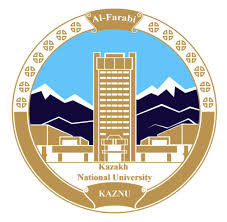 Activity of the "HEALTHY LIFESTYLE" Center of the al-Farabi Kazakh National University
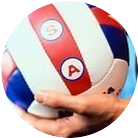 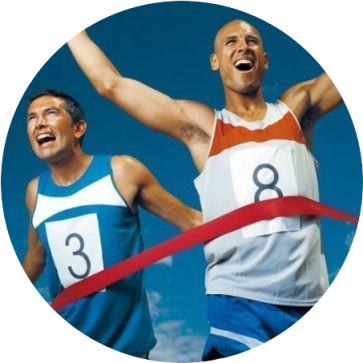 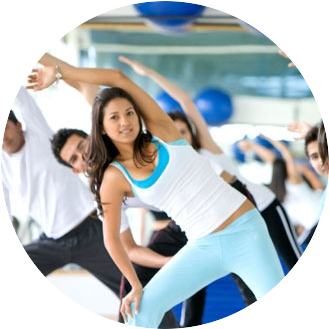 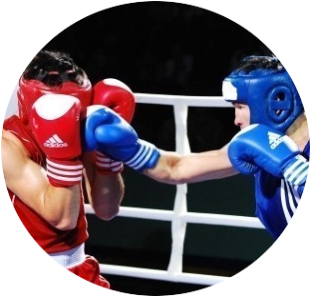 «A healthy lifestyle and the principle of a person's shared responsibility for one's health is what should be the main thing in public health policy and the everyday life of the population».Nazarbayev N.A.
The situation in the world
40% of residents do sports at least once a week;
65% of residents exercise at least once a week; (Special eurobarometer 334, “sport and physical activity” , 2010)
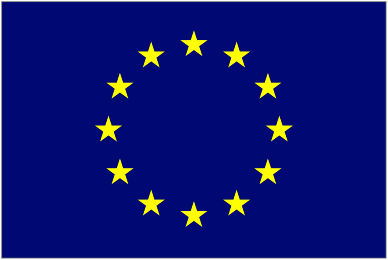 1987  – Primary school curricula include daily physical education. (The Resolution of Senate)
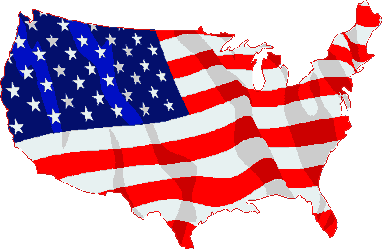 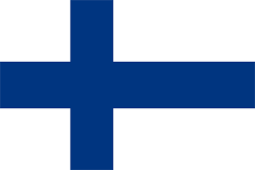 90% of Finnish citizens regularly go in for sports (Report of the Chairman Kozhagapanova E.T. to the Majilis of the Parliament of the Republic of Kazakhstan, 2013)
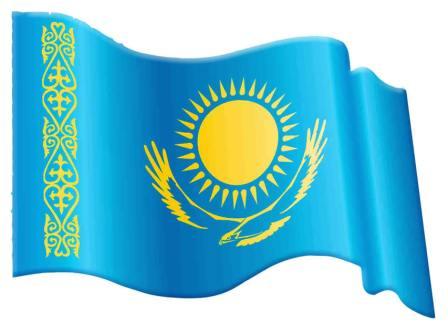 Situation in Kazakhstan
The coverage of citizens engaged in physical culture and sports at the end of 2012 amounted to 21.6%.
In 2012, only 3% of students passed presidential tests.
During the passage of the medical board of military commissariats, 7 out of 10 conscripts are considered unfit for service in our army» (http://www.kazinform.kz/rus/article/2572771)
According to the medical examination, about 30% of students of KazNU have various deviations in the state of health. (Data of the student polyclinic, 2017)
Mission of the Center
Bringing students and university staff to a healthy lifestyle
The purpose of the Center
Popularization, development of mass sports and improvement of youth and adult generation
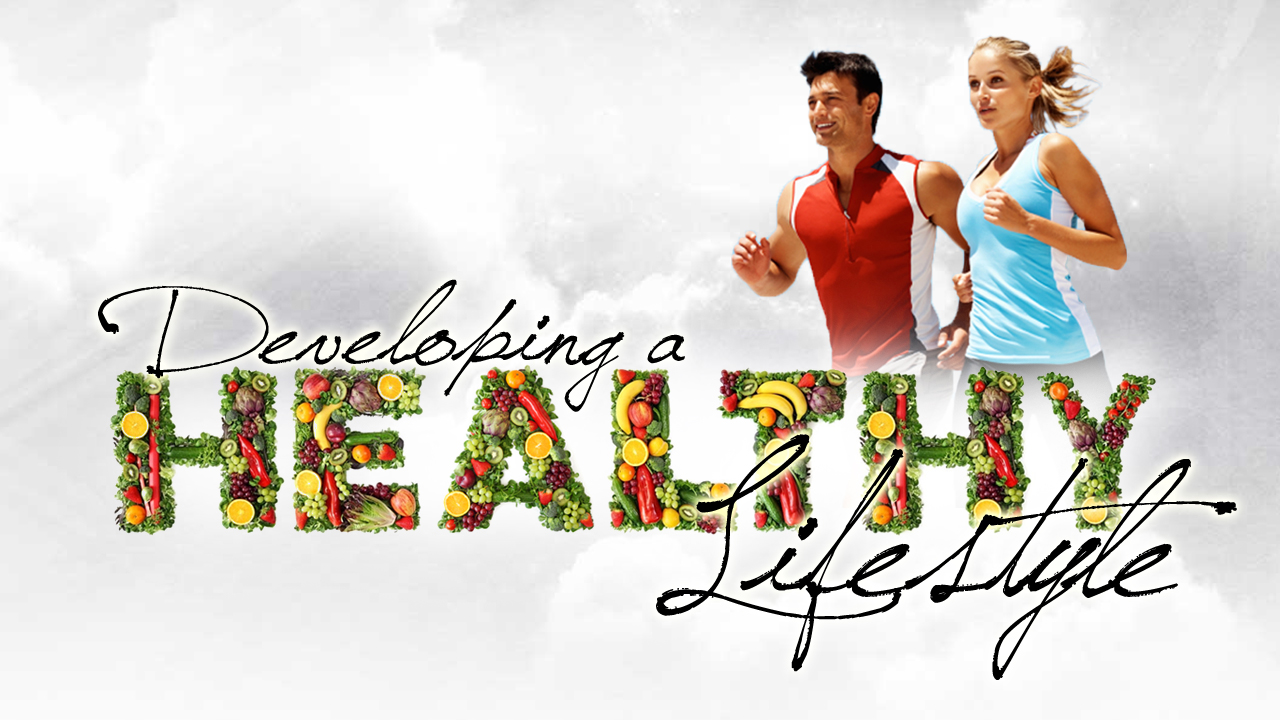 Structure of the Center
Tourism and active recreation
Wellness and prevention
Physical Culture and sport
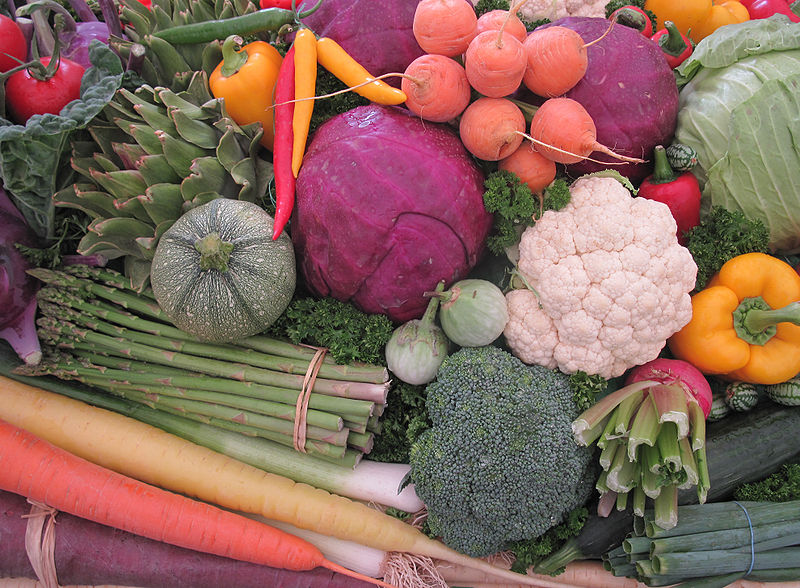 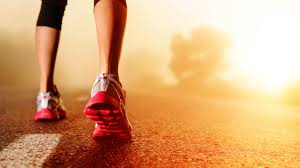 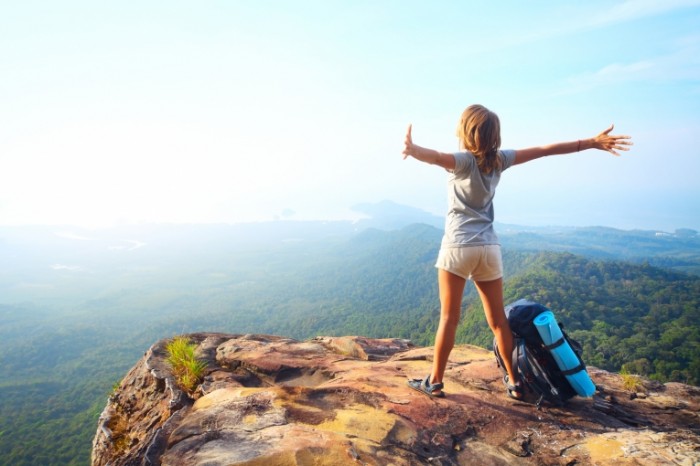 Physical Culture and sport
Sports-mass direction
15 kinds of sports(at the student's choice):
For students who have various abnormalities in the state of health, or who undergo rehabilitation after the illnesses:
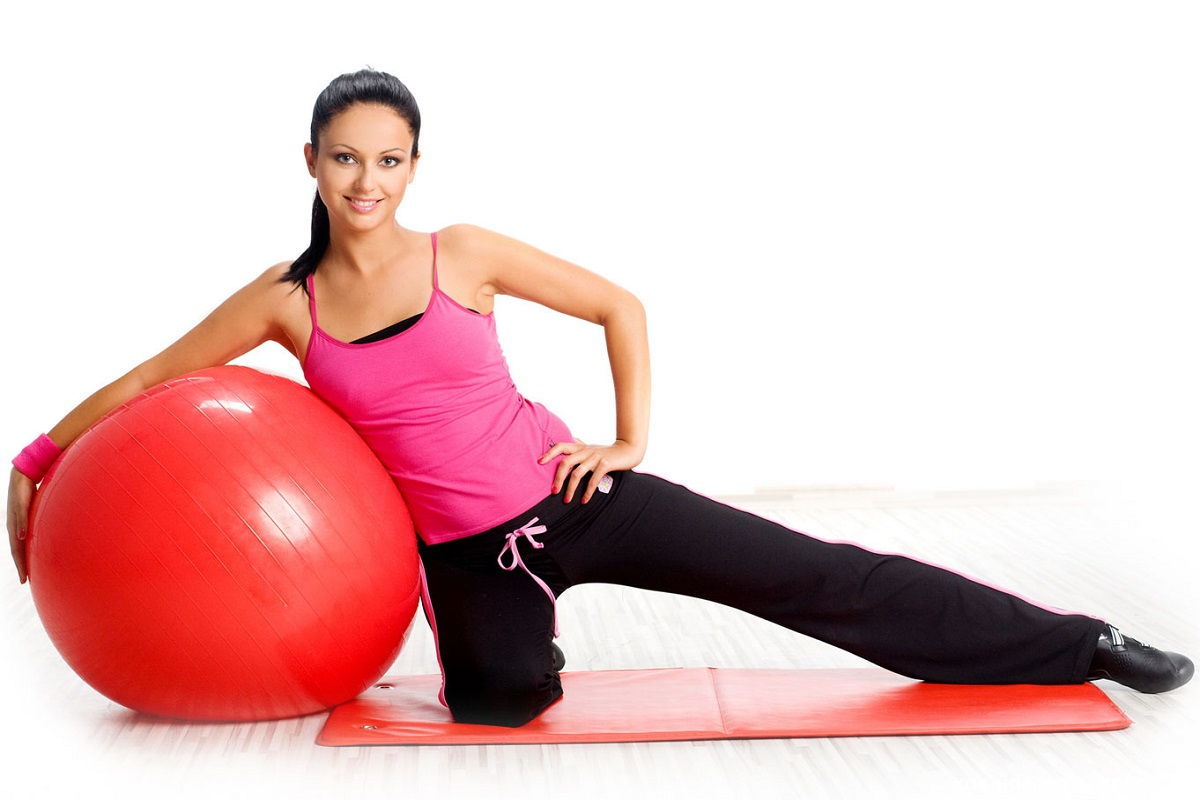 Physical Culture and sport
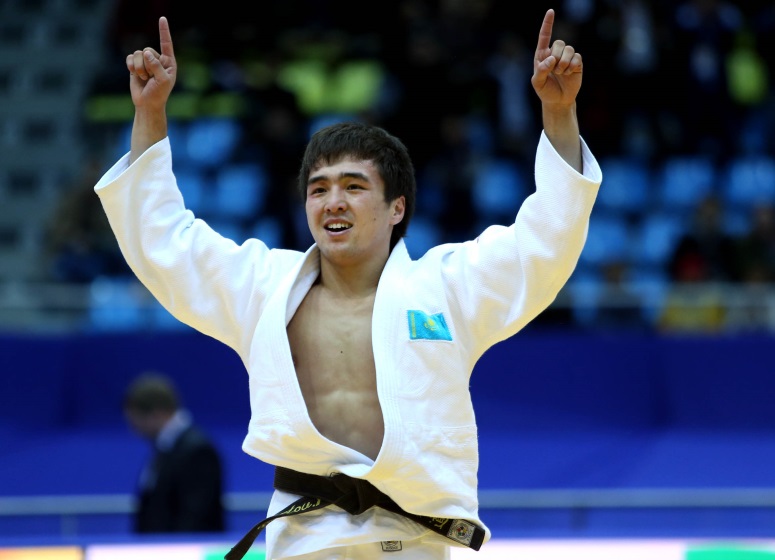 Professional Sports
Preparation of national teams of KazNU for 30 sports to:
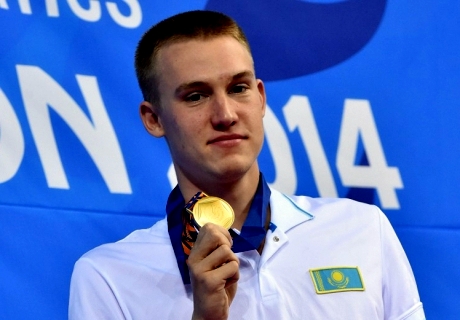 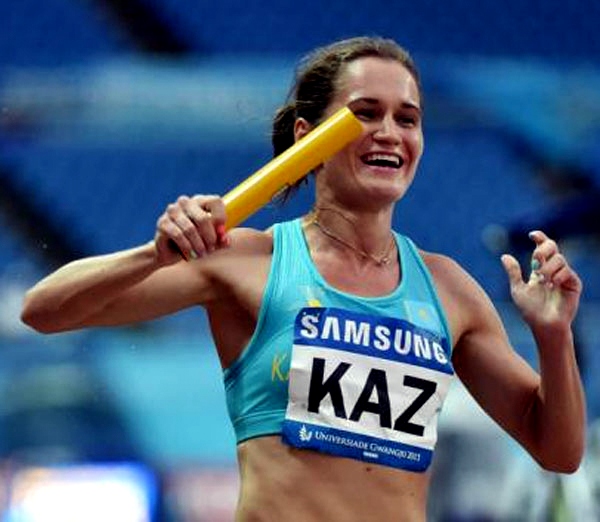 Wellness and prevention
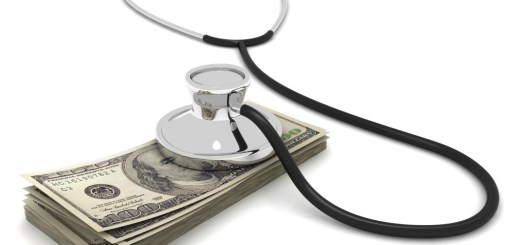 Wellness and prevention
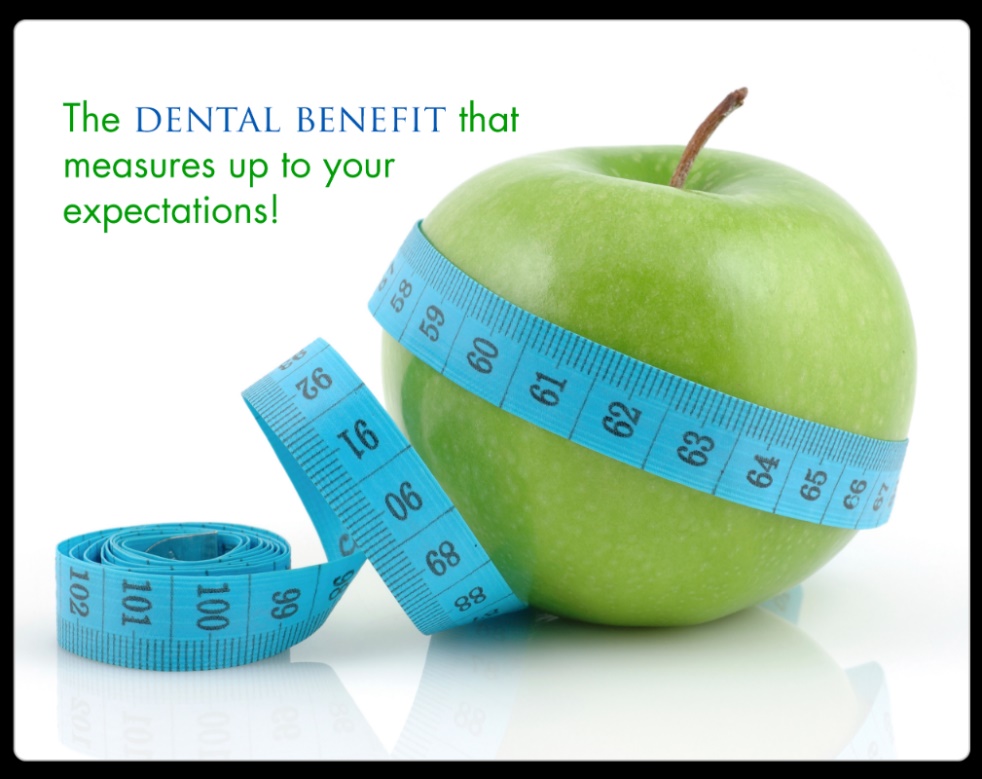 Tourism and active recreation
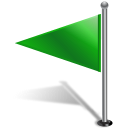 Organization of weekend tourism
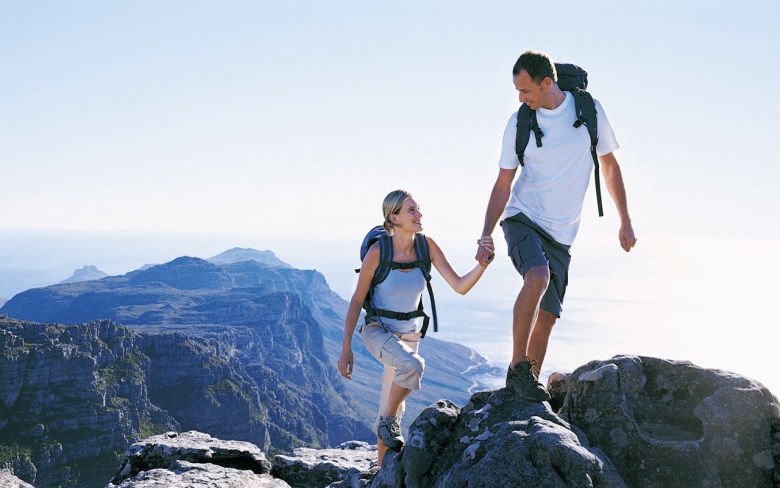 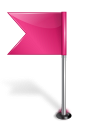 Holding the "Holiday of Winter"»
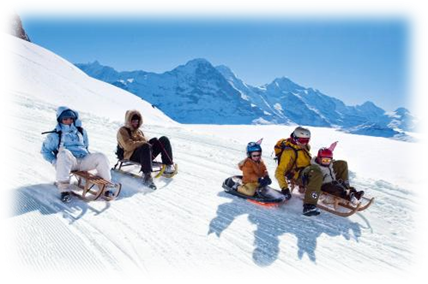 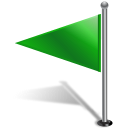 Sports and recreational activities in «СОЛ КазНУ» on the Issyk-Kul lake.
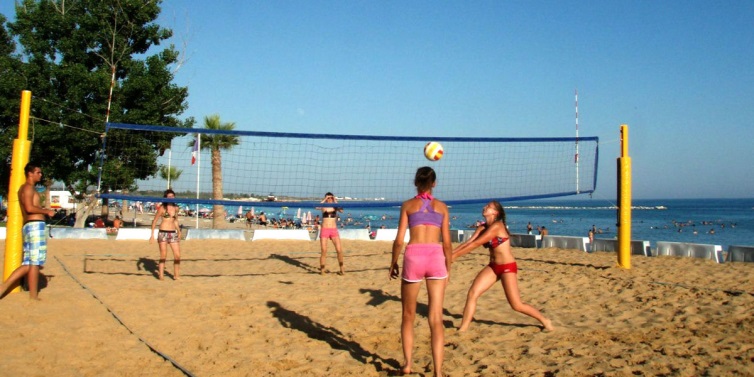 Planned activities in the HLS Center
Mass activities to involve students and teachers in the movement "Cult of a healthy body"
Complex inter-faculty competitions among students and teaching staff
During a year
Activities organized in the "Students' Homes"
Activities on patriotic
 education
Complex inter-faculty competitions among students and teaching staff
71st Inter-faculty sports contest among students
basketball m / f
volleyball m / f
mini football
chess
Togyzkumalak
table tennis
badminton
46th Sports Contest "Health" among teachers, doctoral students PhD
Darts
Togyzkumalak
Volleyball m / f
Table tennis
Mini football
Badminton
Chess
Mass activities to involve students and teachers in the movement "Cult of a healthy body"
Competitions for the "Rector's Cup"
Competition «Presidential Mile» among students
Autumn Championship of the KazNU on Orienteering
Competitions "Day of freshmen"
Cups of Deans of Faculties
Activities organized in the "Students' Homes"
Morning exercise in Kazgugrad
National sports
Kinds of sport
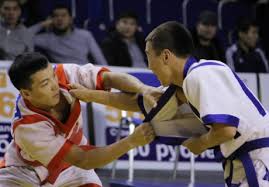 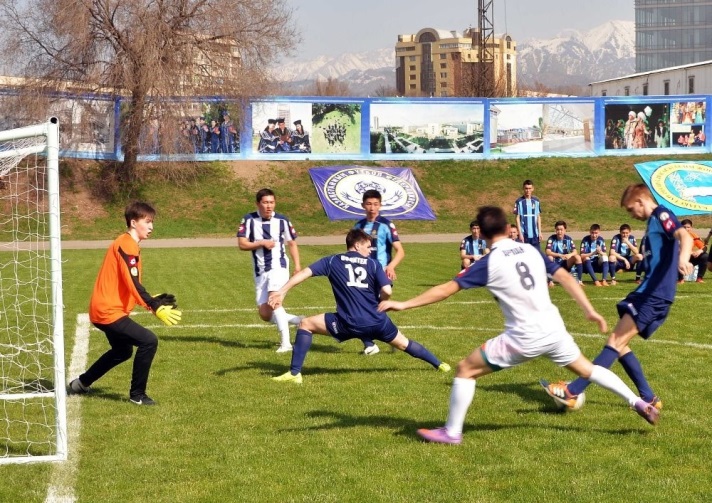 Activities on patriotic education
Match meetings between the KazNU team and the Alumni team, dedicated to the University's birthday
Sports holidays dedicated to the significant dates of the Republic of Kazakhstan
Traditional cross-country athletics track dedicated to the "VICTORY DAY"
Republican and International tournaments dedicated to the memory of honored sportsmen of the Republic of Kazakhstan
Open championship of KazNU on Togyzkumalak, dedicated to the hero of the USSR Bauyrzhan Momyshuly
Upcoming tasks
1) Grant a choice to the student
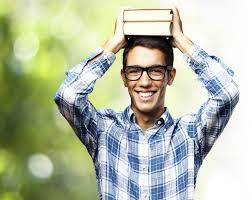 Upcoming tasks
2) Strengthen agitation and propaganda work
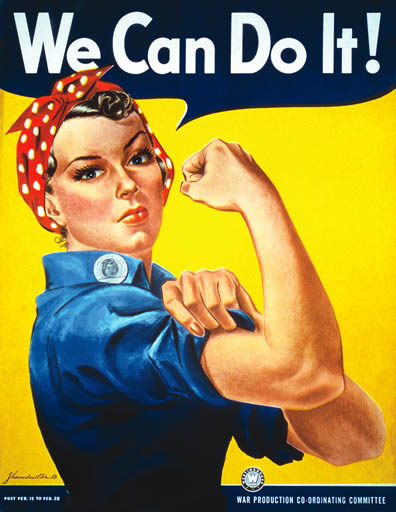 Upcoming tasks
3) Provision of paid services
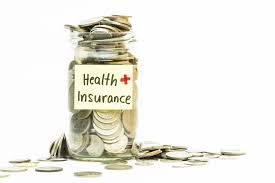 Upcoming tasks
4) Expansion of inter-faculty and inter-cadre relations in the field of sports and healthy living
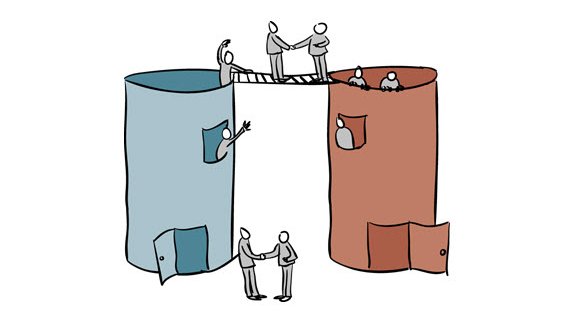 Expected results
Increase the number of people engaged in physical training and sports up to 30%.

Increase in the number of students taking part in passing the standards of Presidential tests.

Improvement of health indicators of students, involvement of teaching staff and staff in the process of health preservation and education by personal example.

Reducing the incidence of students and PPP.

To occupy leading positions in competitions of the Republican and International scale among high schools.